স্বাগতম
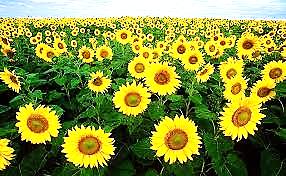 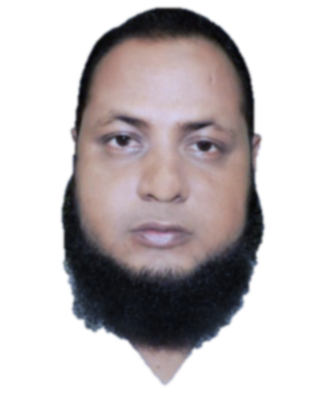 শিক্ষক পরিচিতি
আসাদুজ্জামান
সহকারী শিক্ষক (হিসাববিজ্ঞান)
ডি কে জি এস আইমুন্নেছা উচ্চ বালিকা বিদ্যালয়
সদর, ময়মনসিংহ।
Email-asaduzzaman০৪০৫১৯৮৪০০@gmail.com
Facebook -Asad sohel
পাঠ পরিচিতি
বিষয়ঃ হিসাব বিজ্ঞান
শ্রেণিঃ নবম
পঞ্চম অধ্যায়     
সময়ঃ ৫০ মিনিট
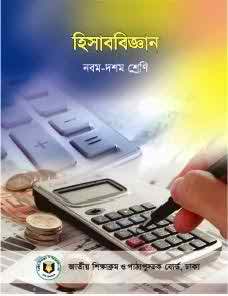 এসো কিছু ছবি দেখি
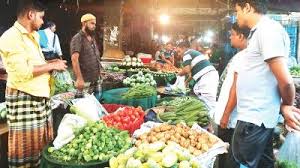 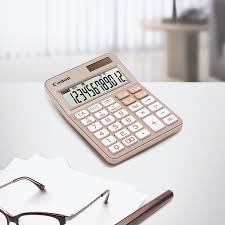 হিসাব নিকাশ
বাজার
এসো একটি ভিডিও দেখি
ভিডিও থেকে কী বুঝতে পারলে
হিসাব
শিখনফল
হিসাব কী বলতে পারবে ।
হিসাবরে ধারণা ব্যাখ্যা করতে পারবে ।
হিসাবের বিভিন্ন প্রকার ছক প্রস্তুত করতে পারবে  ।
হিসাবঃ-
          হিসাব হচ্ছে এমন একটি ছক বা ‍বিবরণী যেখানে প্রতিষ্ঠানের প্রতিটি খাতের পরিবর্তন ও অবস্থা প্রকাশিত হয়।যেমনঃ-নগদানহিসাব,ব্যাংক হিসাব, আসবাবপত্র হিসাব ইত্যাদি।
T--ছক
হিসাবের নাম/শিরোনাম
হিসাবের কোড নং
ডেবিট                                                                 ক্রেডিট
একক কাজ
T—ছক এর দুইটি করে বৈশিষ্ট্য লিখ
সময় ৫মিনিট
জোড়ায় কাজ
হিসাবের ছকটি কিসের অনুরূপ এবং কি কি বিশেষ দিক লক্ষ্য করছো ?
সময় ০৮মিনিট
মূল্যায়ণ
১) হিসাবের T-ছকে মোট কলাম সংখ্যা-
ক) ৬টি                  খ) ৭টি
গ) ৮টি                    ঙ) ১০টি
২) ) হিসাবের T-ছক কয়টি অংশে বিভক্ত-
ক) ৫টি                       খ) ৬টি
গ)২ টি                        ঘ) ৩টি
ধন্যবাদ
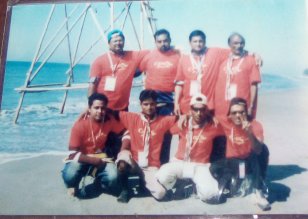